資料２
報告事項２　2022年度収支予算の修正
【修正理由】
「2025年日本国際博覧会大阪館（仮称）基本設計業務（建築・設備）」及び事務費等の減額が見込まれることから、大阪府・大阪市に返還するため、2022年度の収支予算を修正するものである。
■2022年度収支予算
（単位：円）
（参考）新旧対照表
■2022年度収支予算
■2022年度収支予算
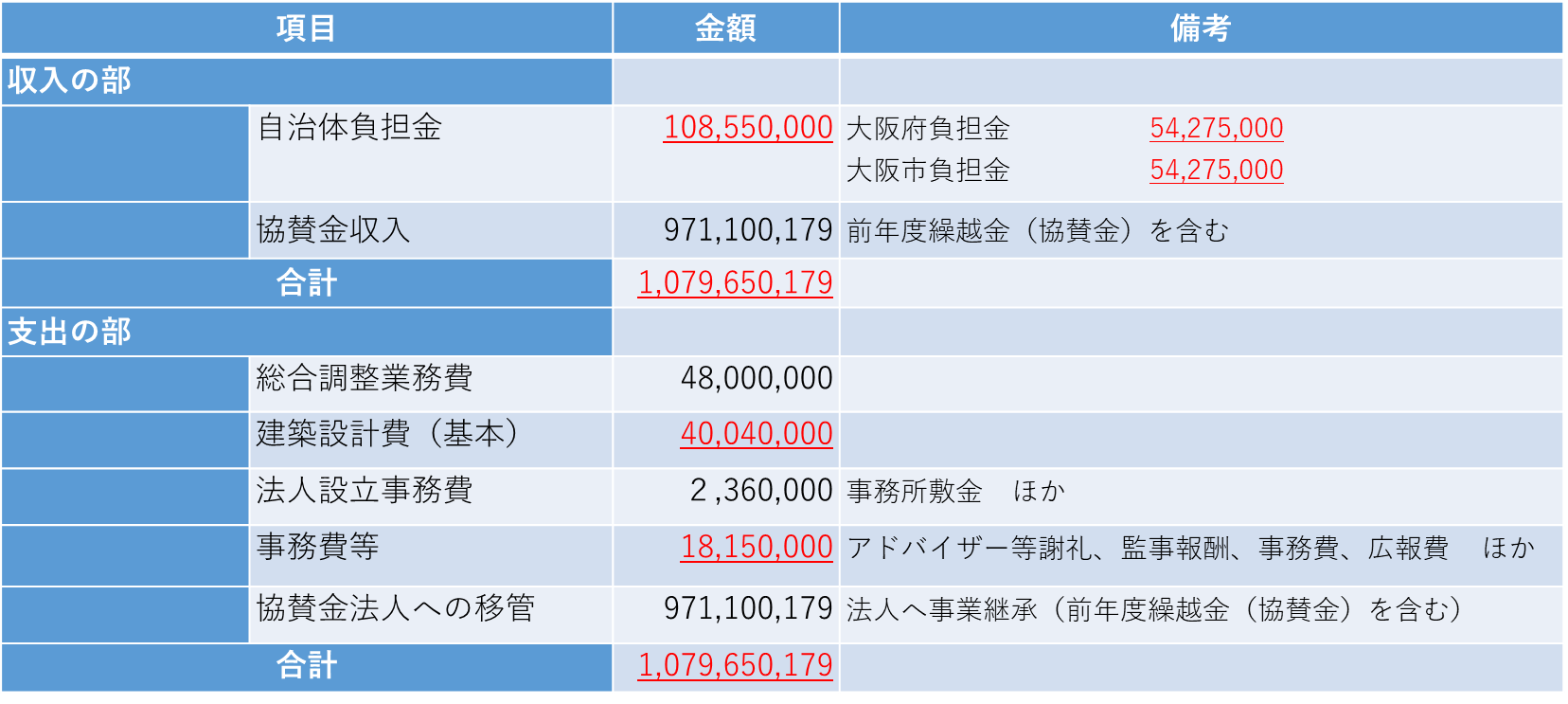 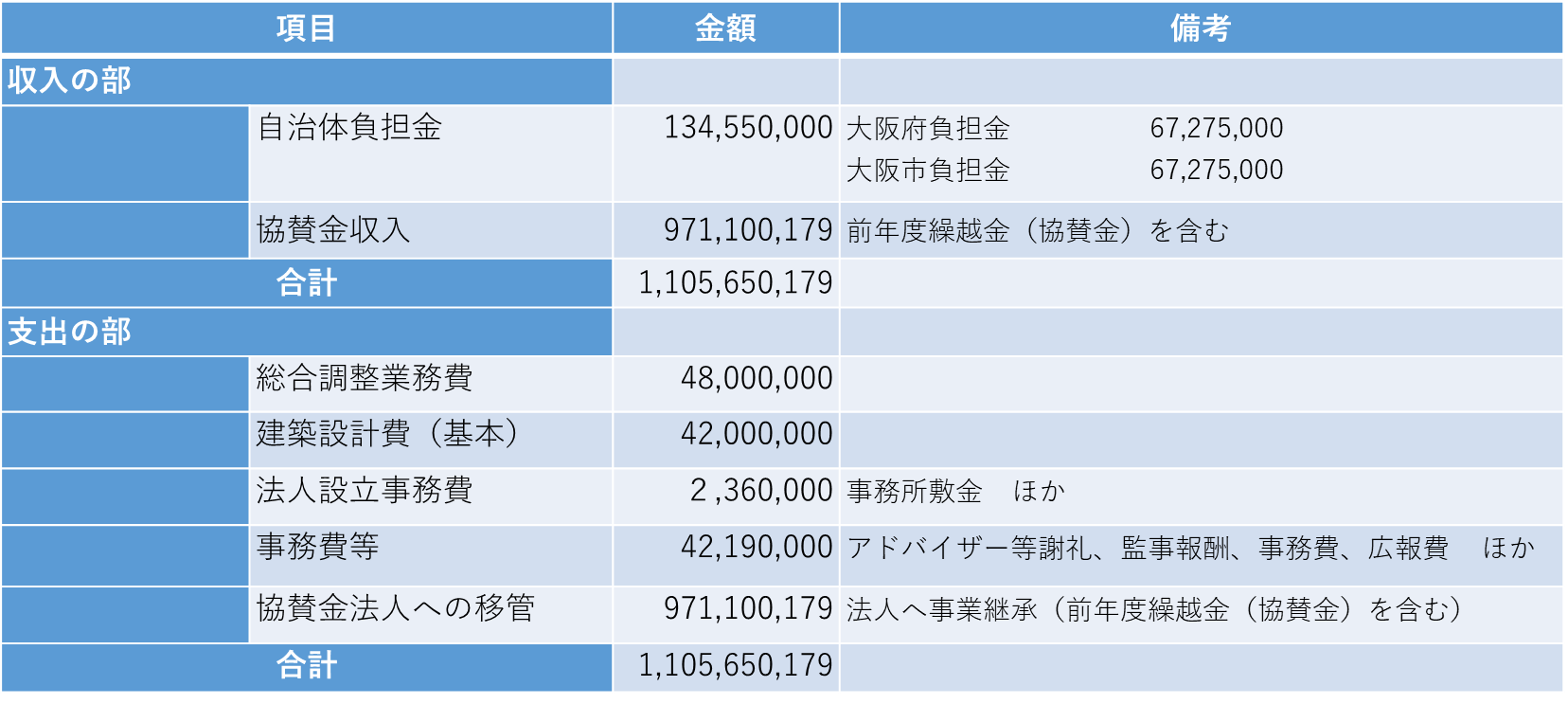